Сверху

Снизу
右边

左边
Впереди

Позади
里边

外边
正中间
Рядом

Около
Между

Среди
对面
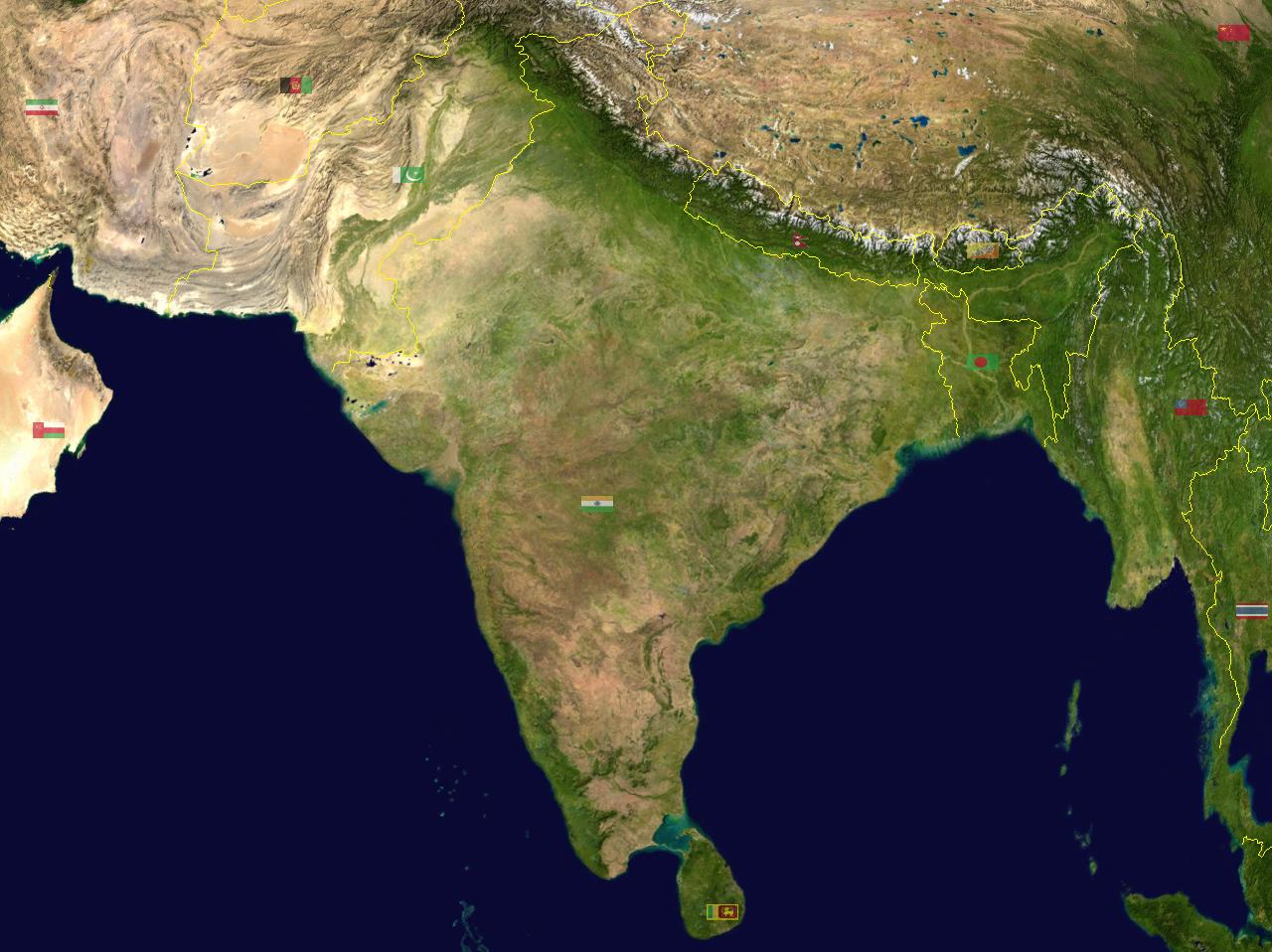 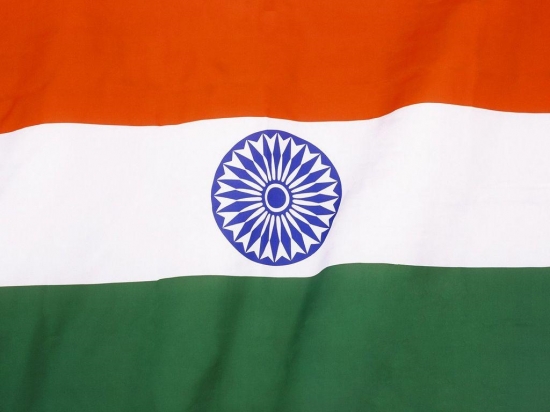 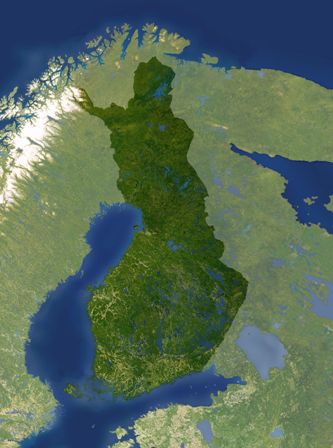 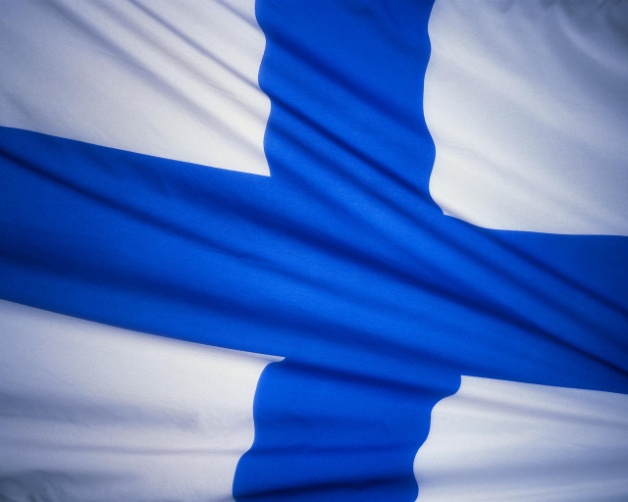 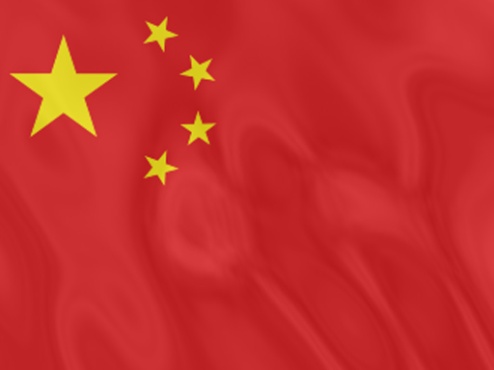 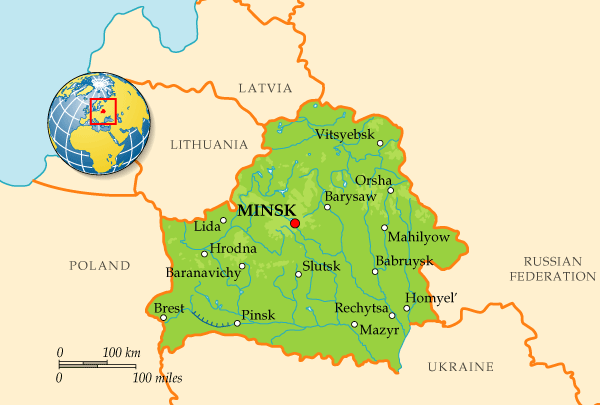 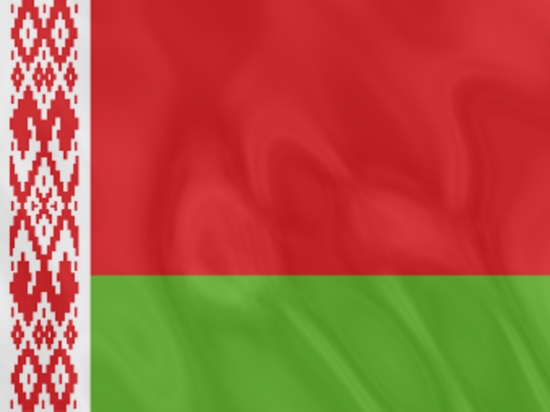 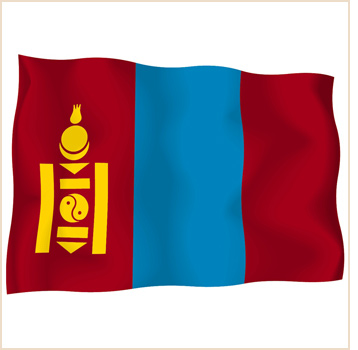 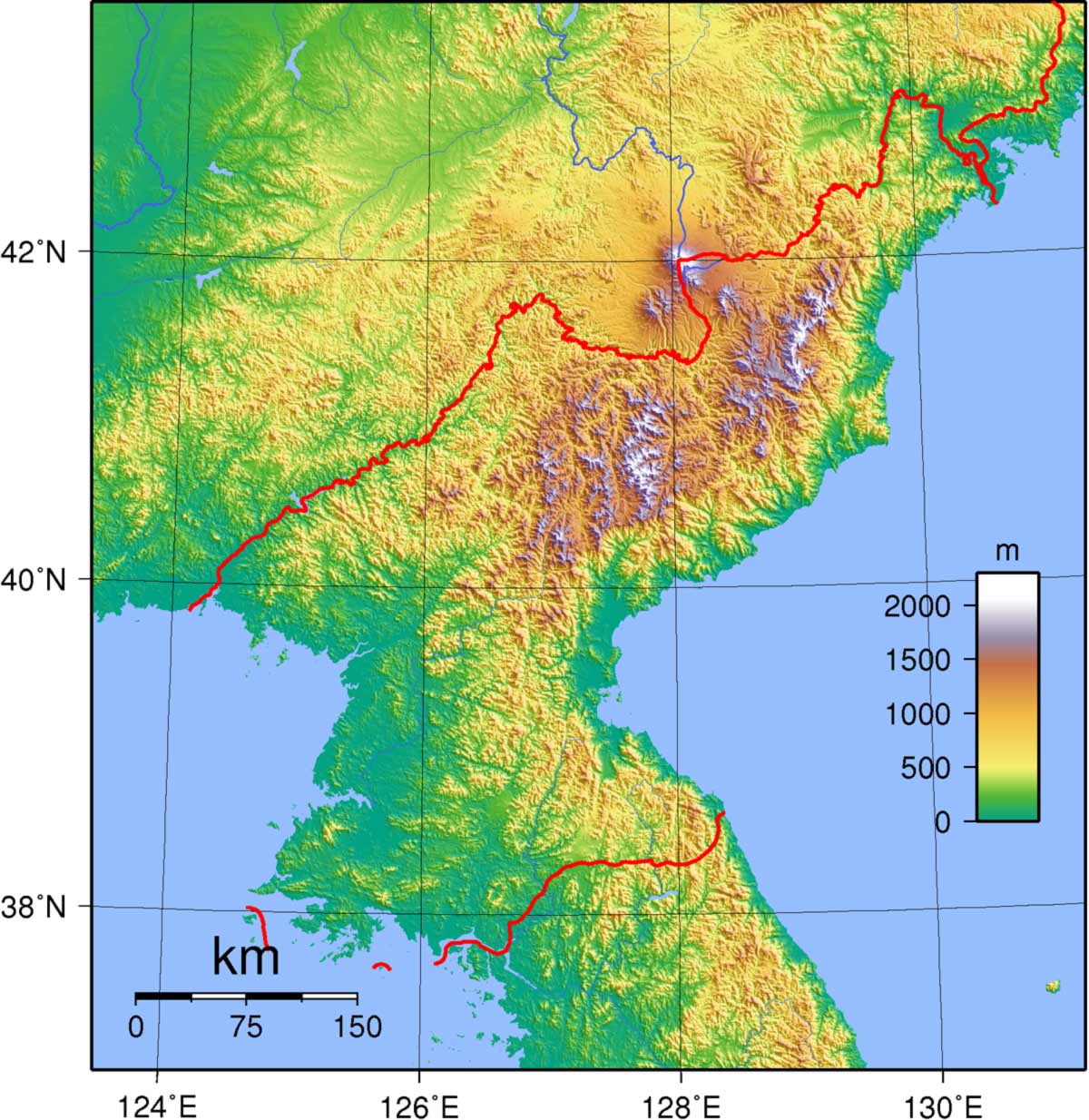 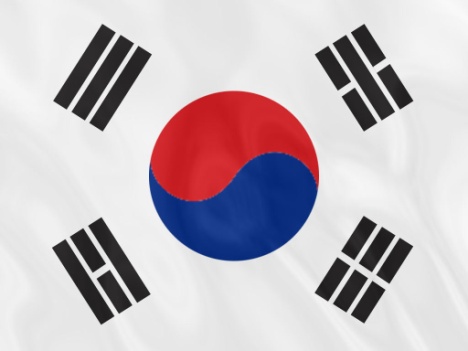 УКРАИНА
Hāsākè
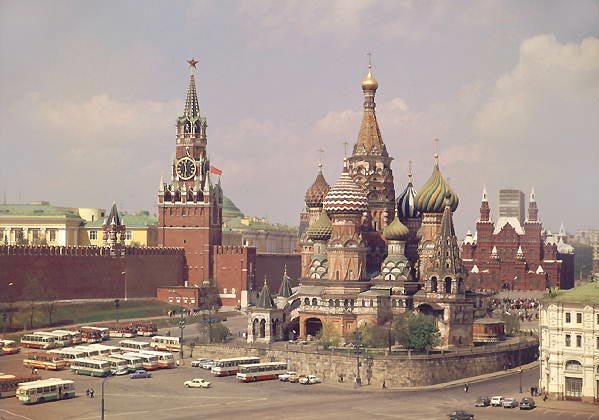 莫斯科
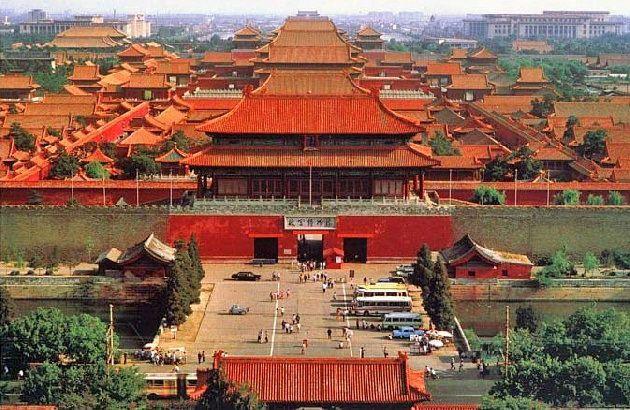 北京
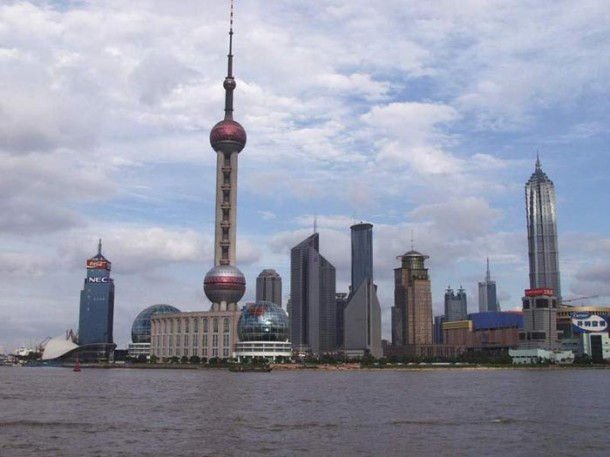 上海
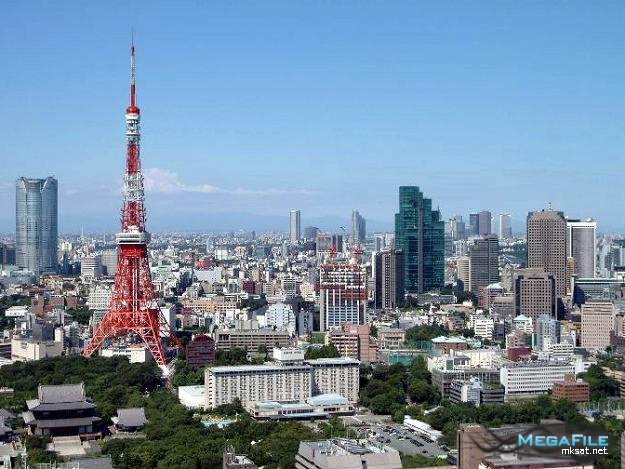 东京
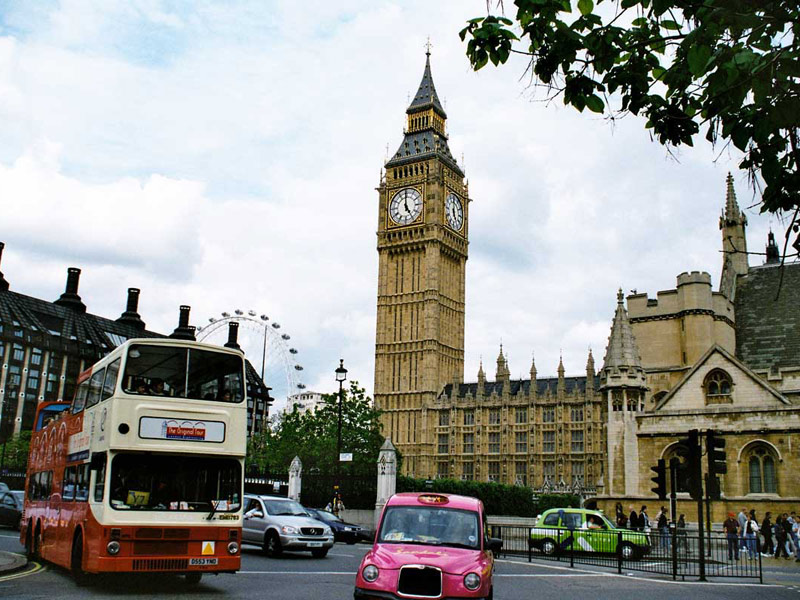 伦敦
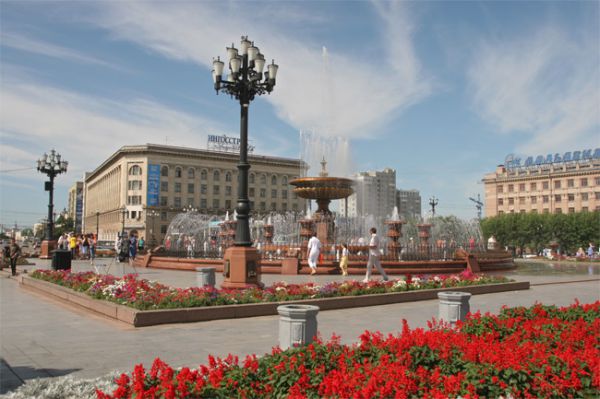 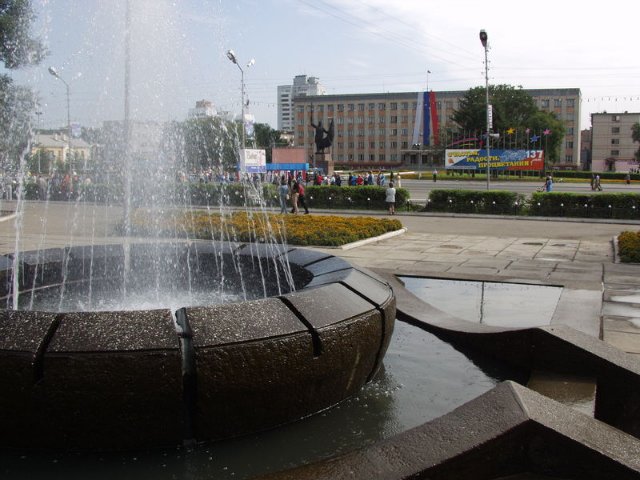 乌苏里斯克
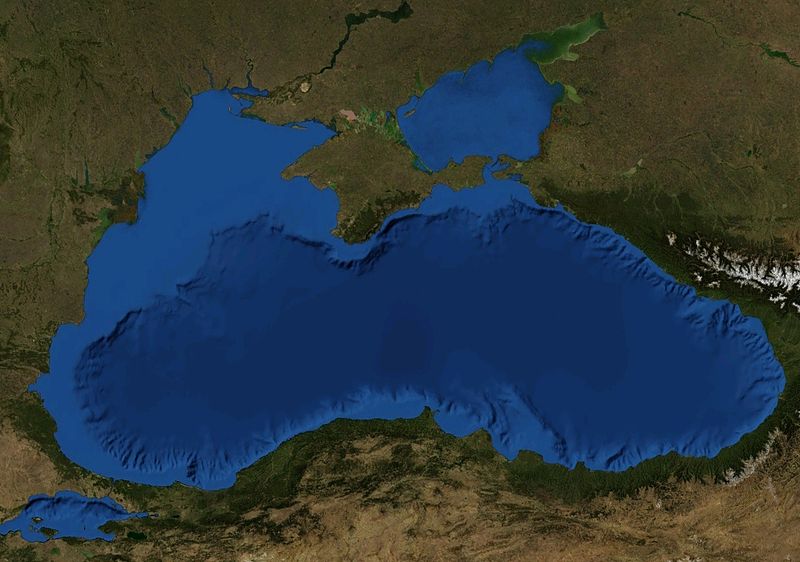 黑海
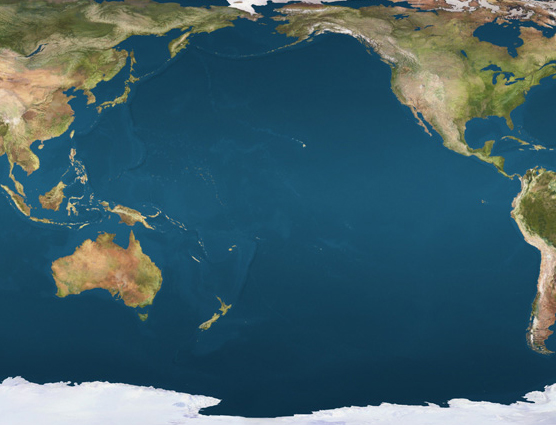 太平洋
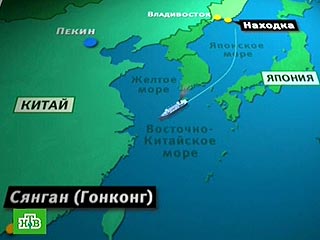 东海
波罗的海
日本海
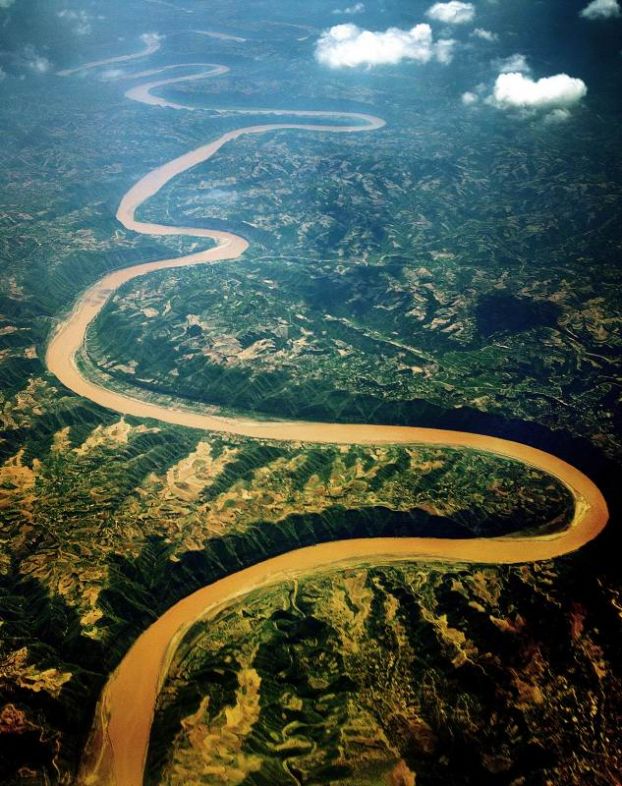 黄河
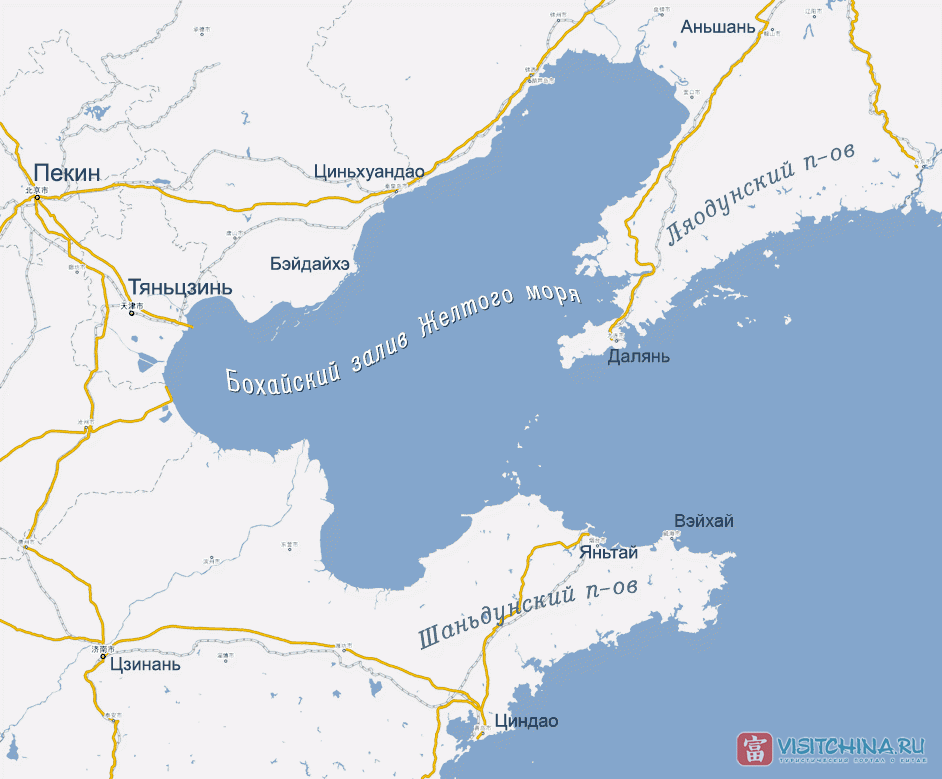 渤海
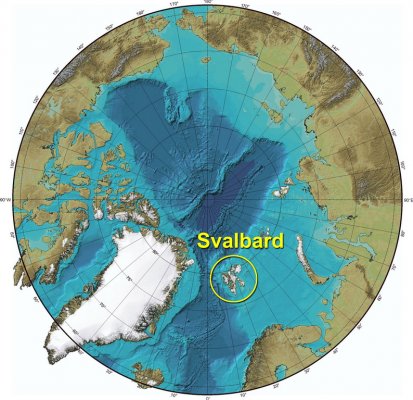 北冰洋
国画
Пейзаж
(картина)
花草
Люди 
и 
Вещи
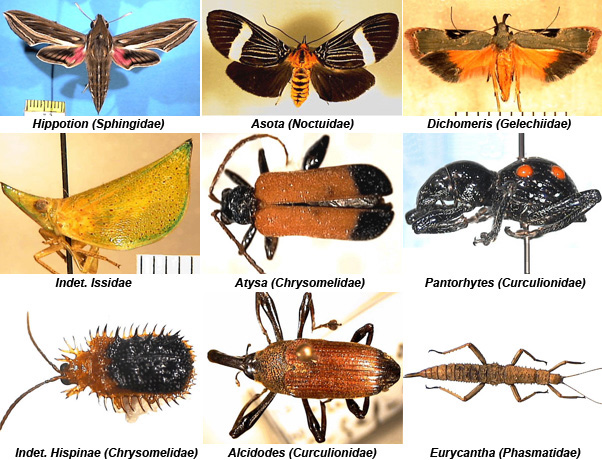 现代画家
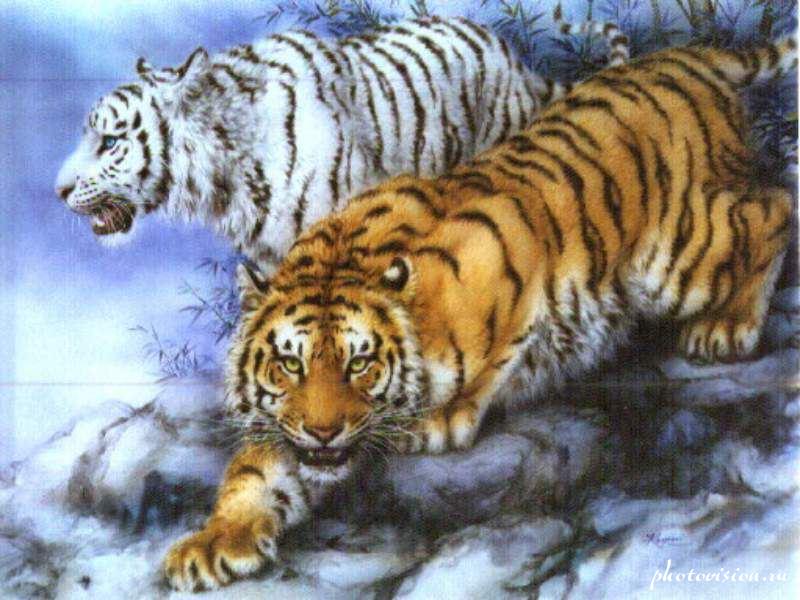 东方民族美术馆
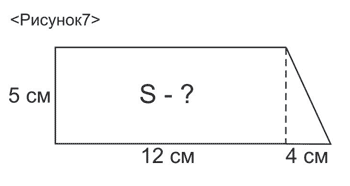 В мире
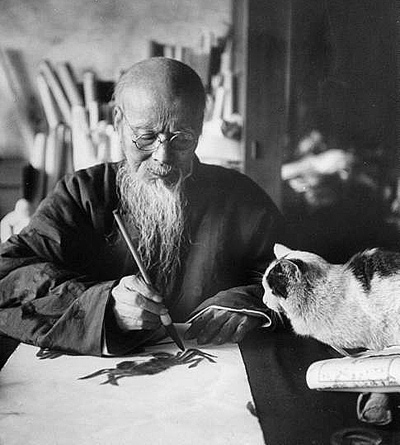 Far east
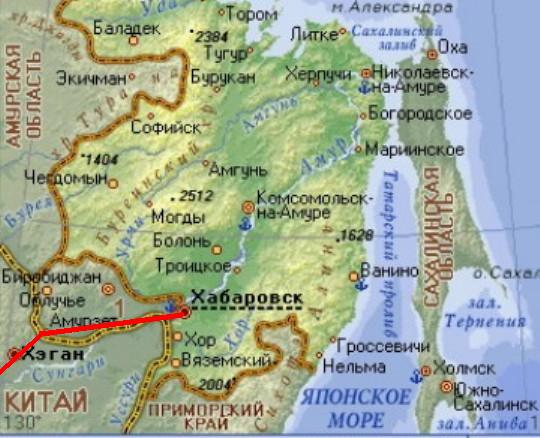 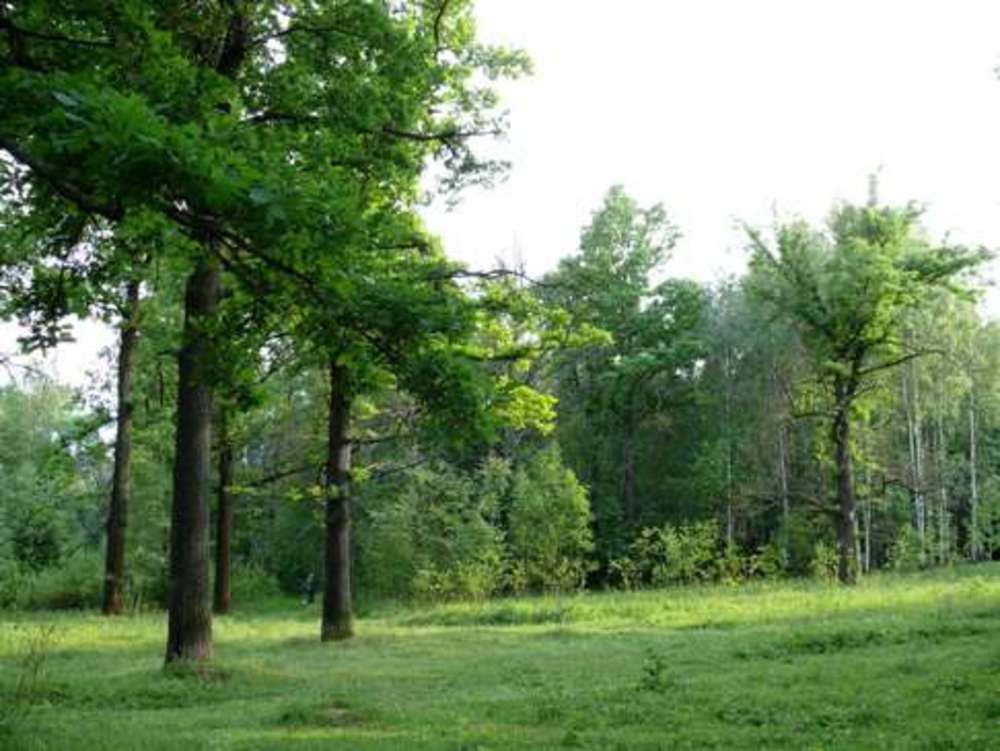 森林
City
邻国
亚洲
Южная Америка
欧洲
欧亚
非洲
Северная Америка
地球
大洋洲